Lesson 8: Selection
Programming - KS4
[Speaker Notes: Last updated: 05-11-20

Resources are updated regularly - the latest version is available at: the-cc.io/curriculum.
This resource is licensed by the Raspberry Pi Foundation under a Creative Commons Attribution-NonCommercial-ShareAlike 4.0 International license. To view a copy of this license, visit, see creativecommons.org/licenses/by-nc-sa/4.0/.]
Starter activity
Make a prediction
Question . 
If you input the number 10, what will be the output?
Start
Input number
number > 5
False
Output number - 5
True
Output number + 5
End
Starter activity
Make a prediction
10 is more than 5
So this will be True
Start
Input number
number > 5
False
Output number - 5
True
Output number + 5
End
Starter activity
Make a prediction
10 + 5 is 15
So the output will be 15
Start
Input number
number > 5
False
Output number - 5
True
Output number + 5
End
Starter activity
Make a prediction
The decision symbol is used in a flowchart to control the flow of execution. 
Inside the diamond is a condition. If the condition is True, then during program execution it will follow one path. If it is False, it will follow the other path.
number > 5
False
True
Objectives
Lesson 8: Selection
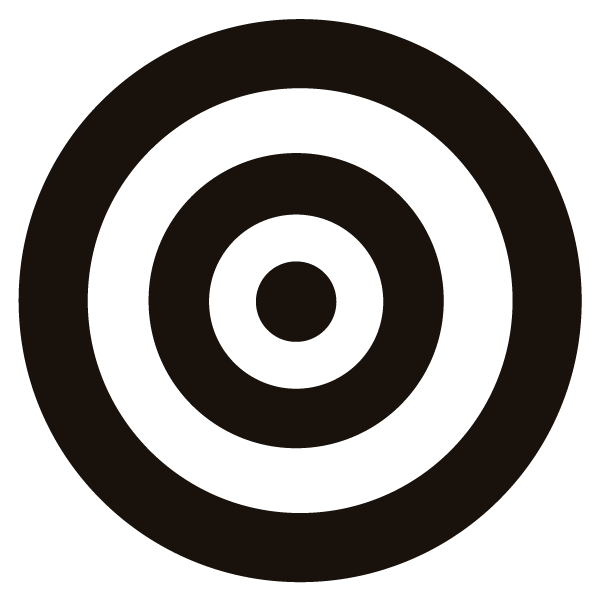 In this lesson, you will:
Identify flowchart symbols and describe how to use them (decision)
Define a condition as an expression that can be evaluated to either True or False
Identify that selection uses conditions to control the flow of execution
Walk through code that includes selection (if, elif, else)
‹#›
Activity 1
What is a condition?
You already know that arithmetic expressions evaluate to a number.
1
2
3
number = 30 + 3
print(number)
33
>>>
Activity 1
What is a condition?
Logical expressions evaluate to True or False.
1
2
3
score = 20
you_won = score > 30
print(you_won)
False
>>>
Activity 1
Will the following logical expressions evaluate to True or False?
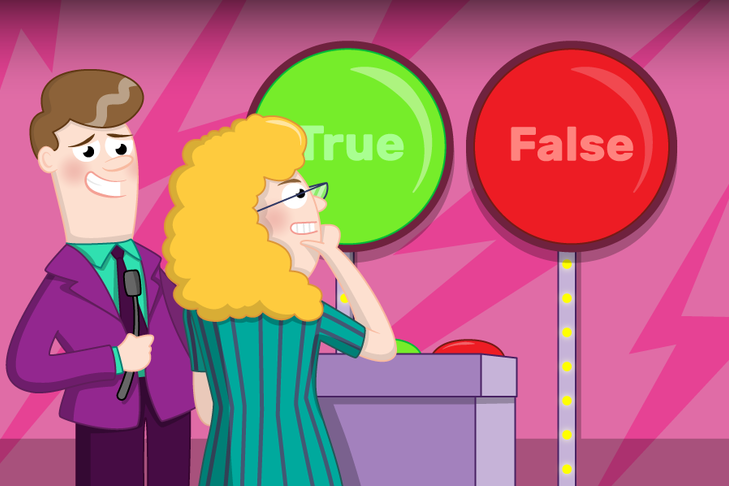 [Speaker Notes: Image from Raspberry Pi Foundation FutureLearn course]
Activity 1
3 > 4
Comparison operators== 	equal to
< 	less than
> 	more than
Activity 1
False
Activity 1
(3+10) < (3*10)
Comparison operators== 	equal to
< 	less than
> 	more than
Activity 1
True
Activity 1
(5-2+10/2) == 8
Comparison operators== 	equal to
< 	less than
> 	more than
Activity 1
True
Activity 1
Selection
You can use a logical expression in a condition to control the flow of execution in your programs.
1
2
3
score = 20
if score > 30:
   print("You won!")
Activity 1
Selection
You can use a logical expression in a condition to control the flow of execution in your programs. 
Here a condition has been used in a selection statement. 
This is also known as an if statement.
1
2
3
score = 20
if score > 30:
   print("You won!")
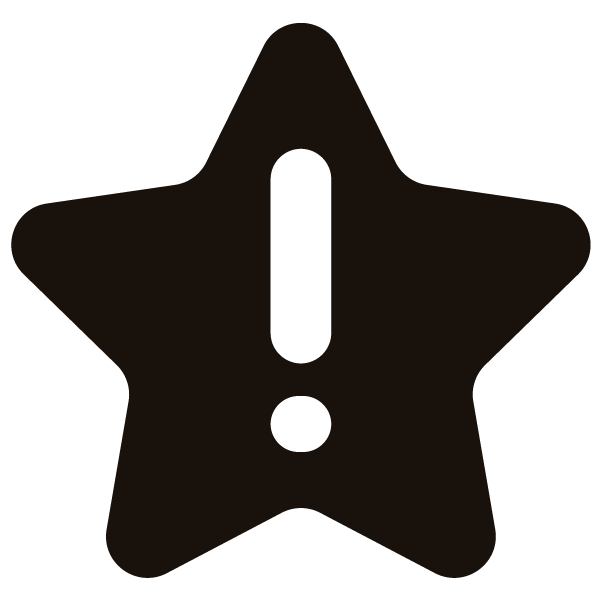 Activity 1
Selection
Selection statements control the flow of execution because a block of code will only run if the condition is True.
1
2
3
score = 20
if score > 30:
   print("You won!")
Activity 1
Selection: walkthrough
1
2
3
4
score = 20
if score > 30:
    print("You won!")
print("The end")
Here is a walkthrough of a selection statement.
Activity 1
Selection: walkthrough
1
2
3
4
score = 20
if score > 30:
    print("You won!")
print("The end")
score is assigned 20
Activity 1
Selection: walkthrough
1
2
3
4
score = 20
if score > 30:
    print("You won!")
print("The end")
State .
score
20
score is assigned 20
Activity 1
Selection: walkthrough
1
2
3
4
score = 20
if score > 30:
    print("You won!")
print("The end")
State .
False
score
20
score is not greater than 30, so the condition is False
Activity 1
Selection: walkthrough
1
2
3
4
score = 20
if score > 30:
    print("You won!")
print("The end")
State .
score
20
Output .
The end
The flow of control moves to line 4 and outputs The end
Activity 1
Selection: walkthrough
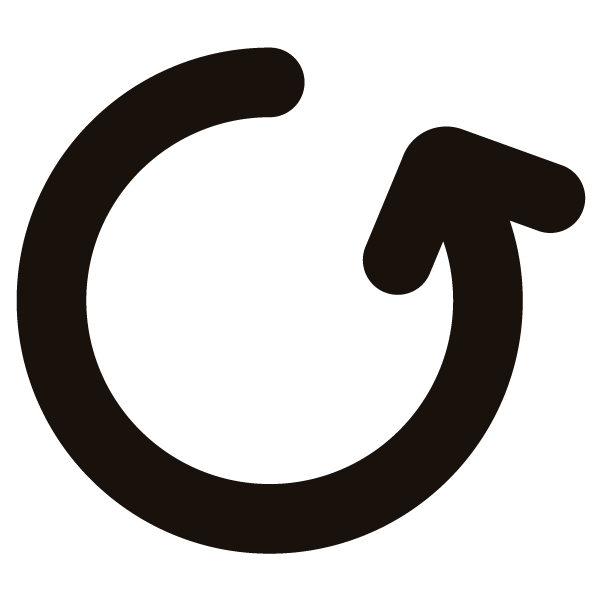 1
2
3
4
score = 35
if score > 30:
    print("You won!")
print("The end")
This time, score is assigned 35
Activity 1
Selection: walkthrough
1
2
3
4
score = 35
if score > 30:
    print("You won!")
print("The end")
This time, score is assigned 35
Activity 1
Selection: walkthrough
1
2
3
4
score = 35
if score > 30:
    print("You won!")
print("The end")
State .
score
35
This time, score is assigned 35
Activity 1
Selection: walkthrough
1
2
3
4
score = 35
if score > 30:
    print("You won!")
print("The end")
State .
True
score
35
score is over 30 so this condition is now True
Activity 1
Selection: walkthrough
1
2
3
4
score = 20
if score > 30:
    print("You won!")
print("The end")
State .
score
35
Output .
You won!
The flow of execution moves to line 3 and outputs You won!
Activity 1
Selection: walkthrough
1
2
3
4
score = 20
if score > 30:
    print("You won!")
print("The end")
State .
score
35
Output .
You won!
The end
The flow of execution then carries on to line 4 and outputs The end
Activity 1
Another branch
You can provide another branch to your selection statement by using if-else. 
When you use if-else you are saying:
“If this condition is True then do this. Else, do this.”
if this_is_true:
   do this
else:
   do this
Activity 1
An example of using else
print("What’s your name?")
user = input()
if user == "Elizabeth":
  print("Good morning Your Majesty")
else:
  print("Hello", user)
The condition will check if the value of user is equal to the string "Elizabeth".
The expression user == "Elizabeth" will evaluate to either True or False.
This is the if-block, i.e. the code that will be executed if the condition is True.
This is the else-block, i.e. the code that will be executed if the condition is False.
Only one of these blocks will be executed, depending on the value of the condition.
Activity 1
More branches!
You can provide further branches by using elif. 
When you use if-elif-else you are saying:
“If this condition is True then do this. Else if this condition is True then do this. Else, do this.”
if this_is_true:
   do this
elif this_is_true:
   do this
else:
   do this
Activity 1
An example of using elif
print("What’s your name?")
user = input()
if user == "Elizabeth":
    print("Good morning Your Majesty")
elif user == "Alan Sugar":
    print("Good morning Sir")
else:
  print("Hello", user)
If the expression user == "Elizabeth" is evaluated to False.
The elif condition will check if the value of user is equal to the string "Alan Sugar".
If this is True, the elif-block will be executed.
The else-block will be executed if both conditions are False.
Only one of these blocks will be executed, depending on the value of the conditions.
Activity 1
What will be the output?
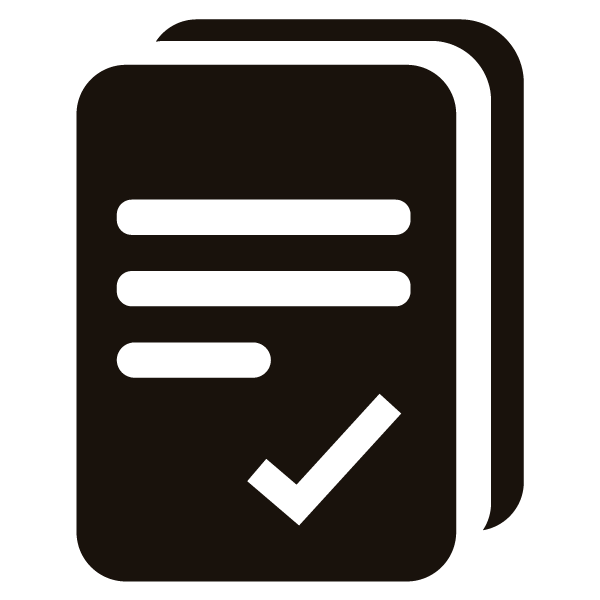 Use the worksheet to decide what will be the output based on the input.
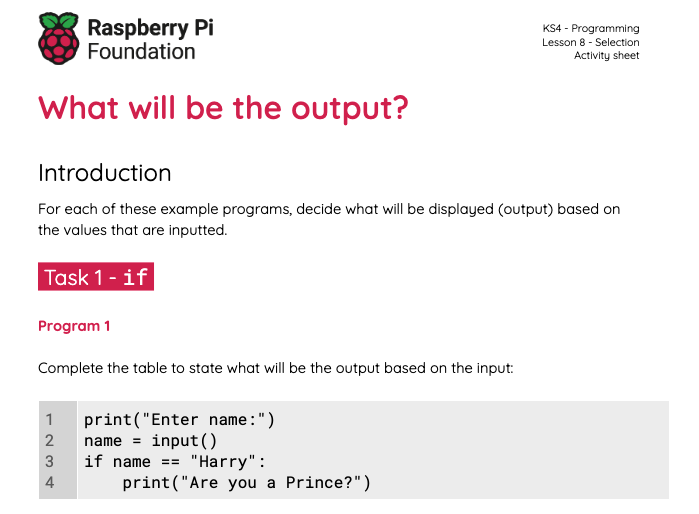 Activity 2
Chatterbot
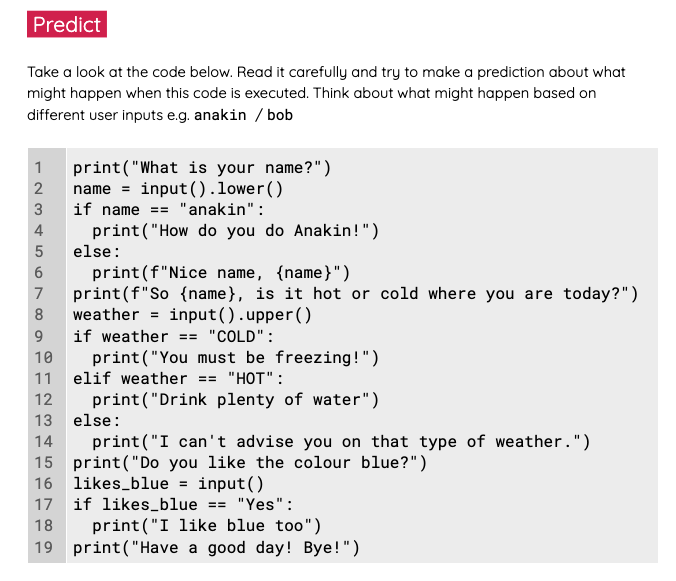 Use the worksheet to investigate and modify a chatterbot.
Plenary
Multiple choice questions
Questions . 
When this program is executed, what will be displayed on the screen, if the user enters Python at the prompt?
Wrong, Python is the best!
Hello Pythonista
Hello, Pythonista
Wrong, Python is the best!
There is an error in the program
print("Name the best programming language?")
language = input()
if language == "Python":
    print("Hello Pythonista")
else:
    print("Wrong, Python is the best!")
1
▹
2
3
4
Plenary
Multiple choice questions
Questions . 
When this program is executed, what will be displayed on the screen if the user enters 0 at the prompt?
0 is positive0 is negative
0 is negative
0 is positive
There is an error in the program
print("Enter a number")
number = int(input())
if number > 0:
    print(f"{number}, is positive")
else:
    print(f"{number}, is negative")
1
2
3
▹
4
Plenary
Multiple choice questions
Questions . 
When this program is executed, what will be displayed on the screen?
smallmediummediumlarge
large
number = 13
if number < 10: 
    print("small")
elif number < 100: 
    print("medium")
elif number < 1000:
    print("large")
1
▹
2
3
4
Summary
Next lesson
Next lesson, you will…
Make your own programs that use selection
In this lesson, you…
Discovered how to use conditions to control the flow of execution in your programs
‹#›